D
Q
Clk
Clk
Clk
D
Q
Write
D
Write
D
Clk
Q
Q
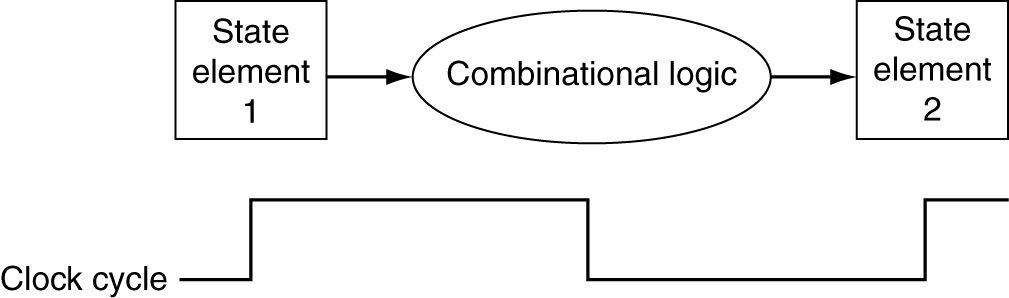 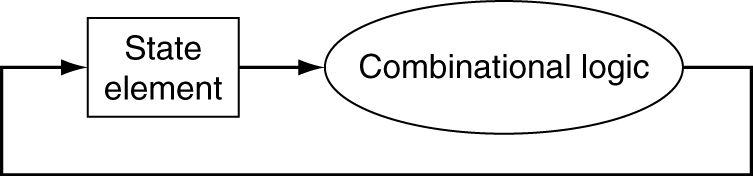 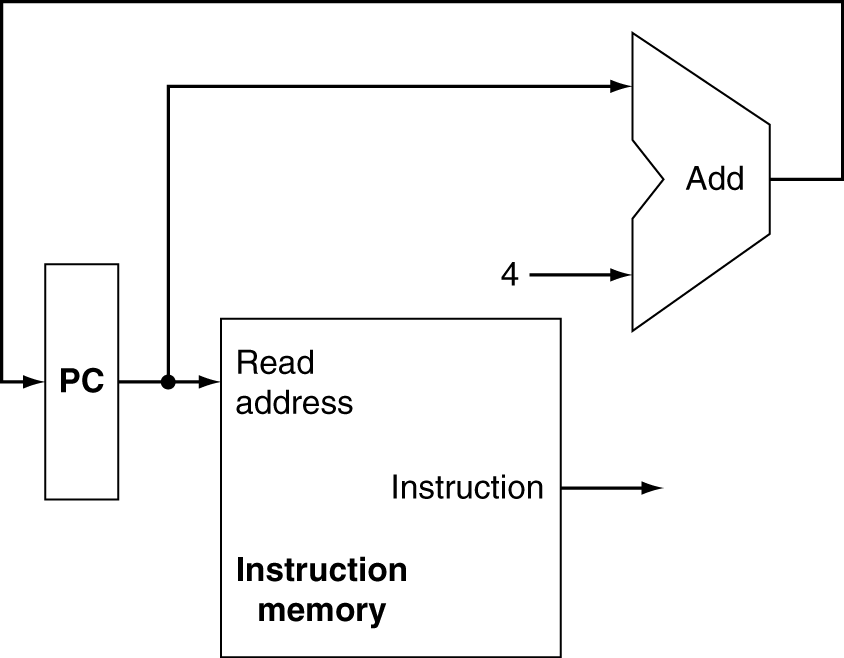 Increment by 4 for next instruction
32-bit register
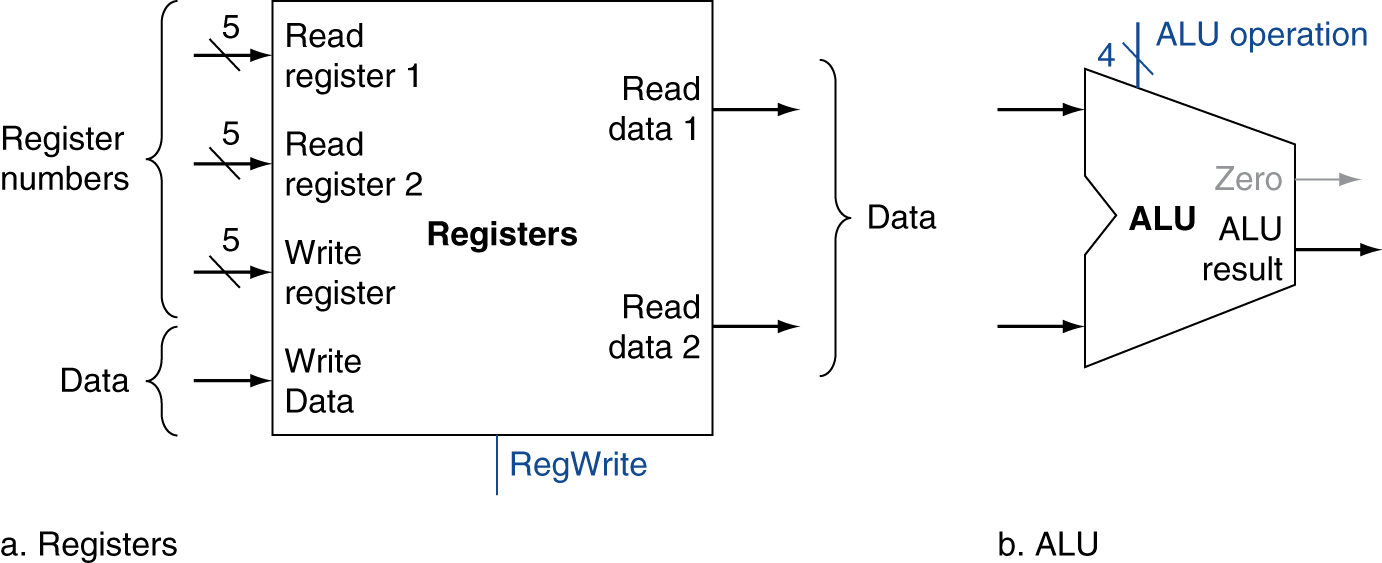 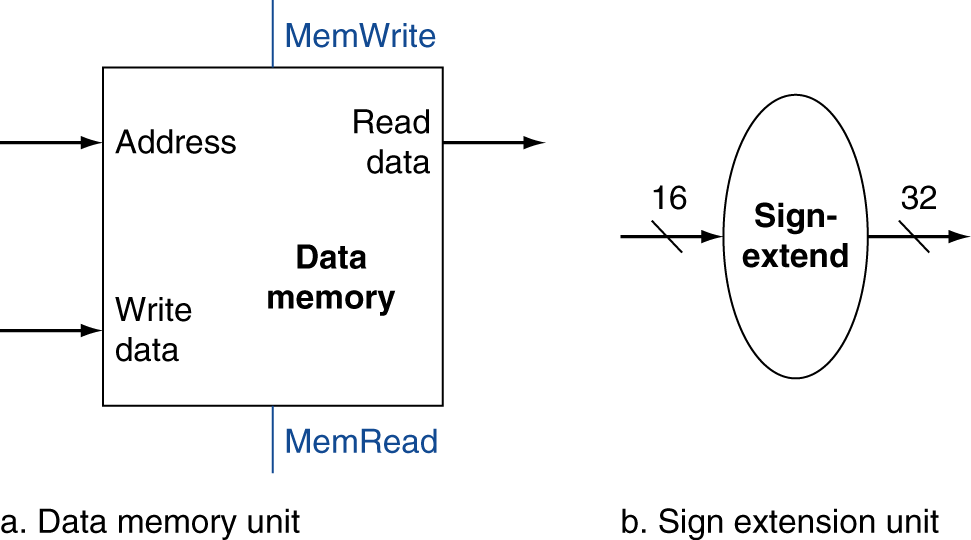 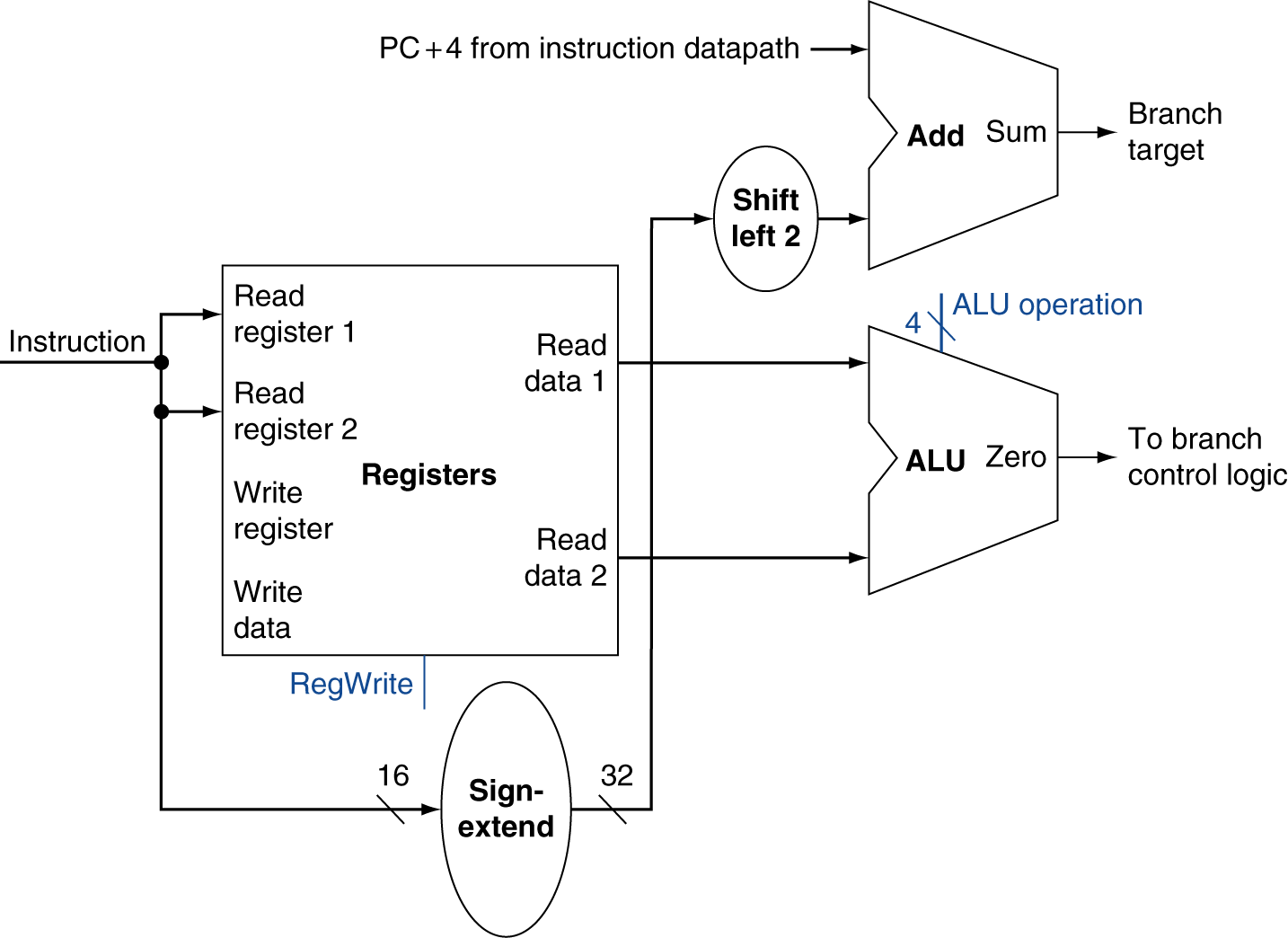 Justre-routes wires
Sign-bit wire replicated
Can’t just join wires together
Use multiplexers
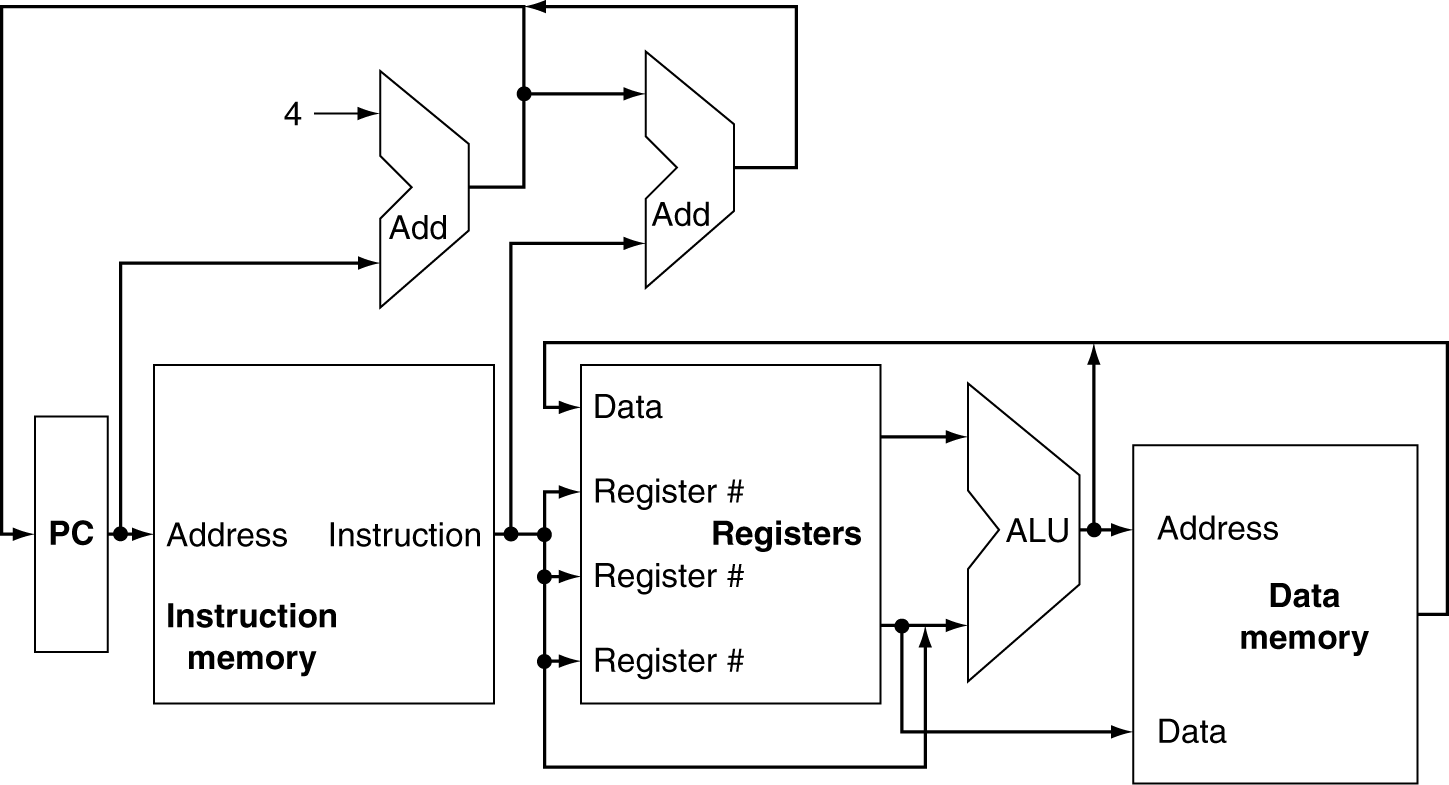 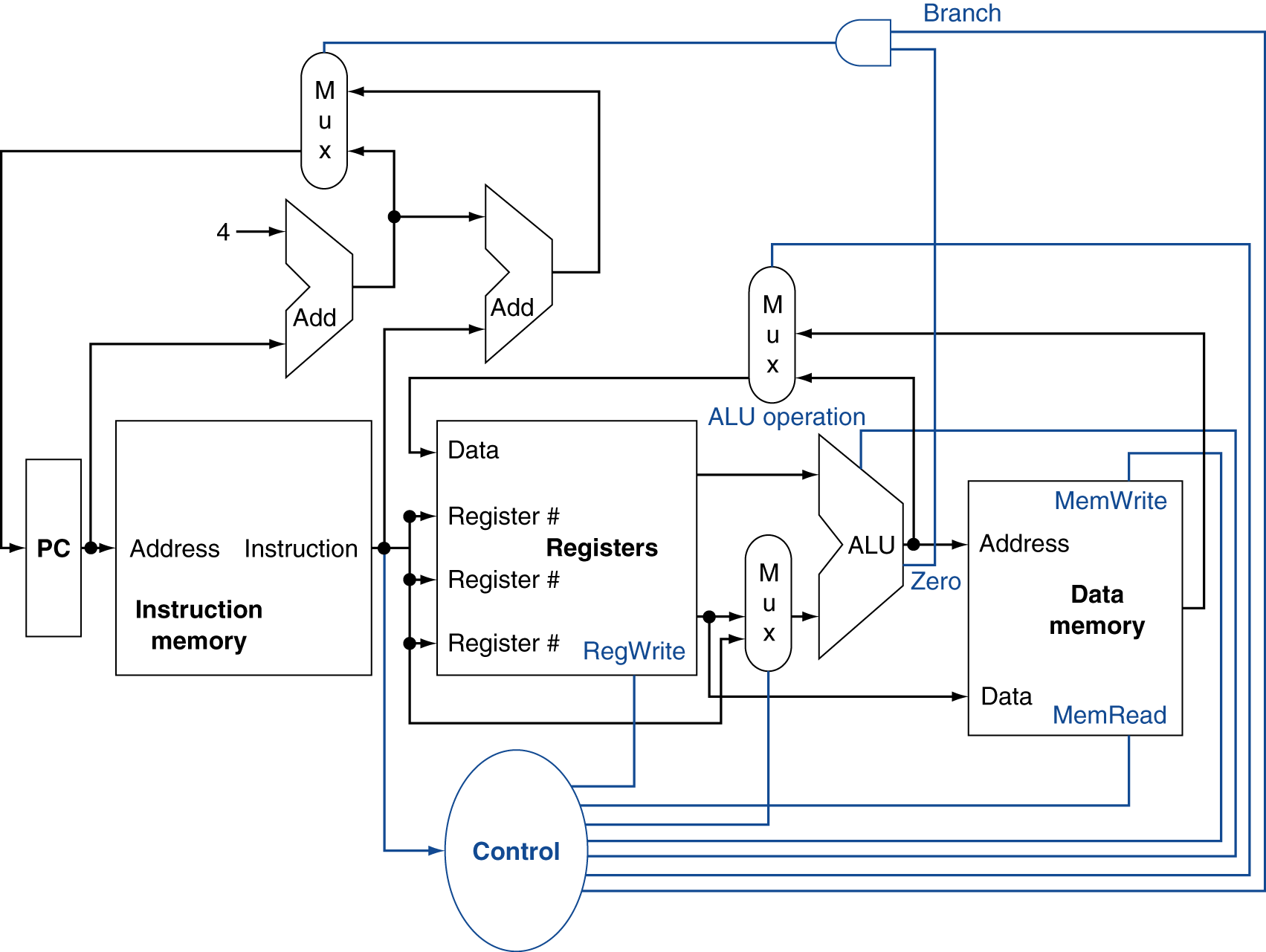